ŠTEVILA DO 1000
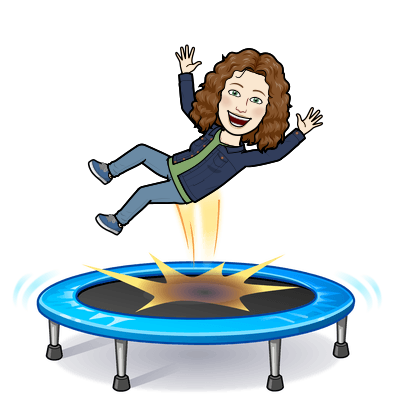 Štej. Če želiš preveriti, klikni na zvočnik.
od 345 do 361 po 1 naprej
                 
od 671 do 655 po 1 nazaj

od 888 do 900 po 1 naprej

od 700 do 680 po 1 nazaj
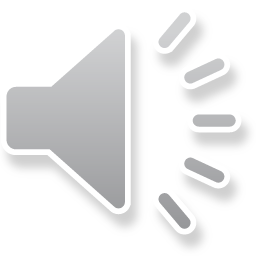 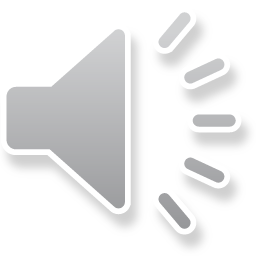 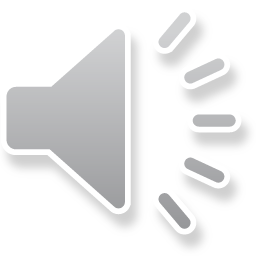 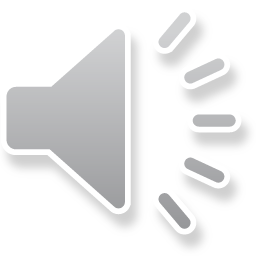 Igraj se s kockami.
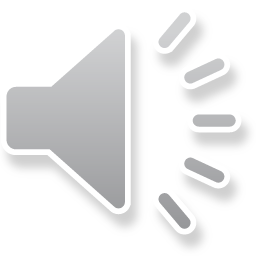 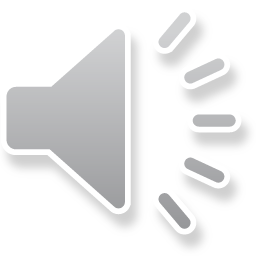 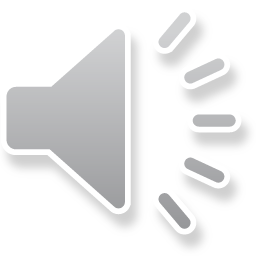 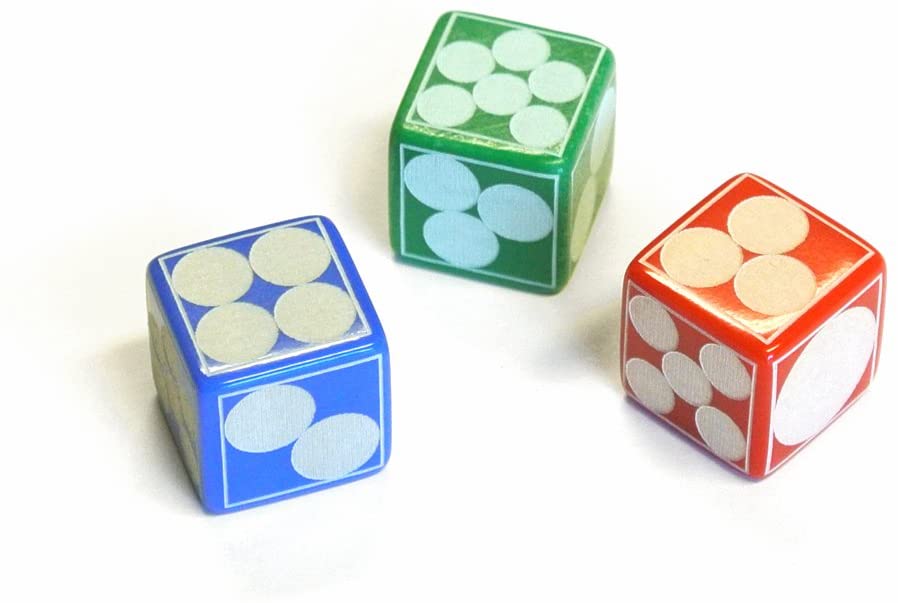 651
>
463
Reši naloge v SDZ MAT str. 18
Ne pozabi na poštevanko.
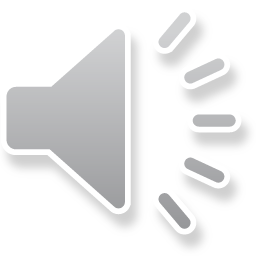 Preveri rešitve.
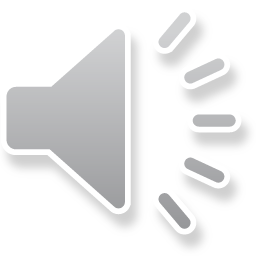